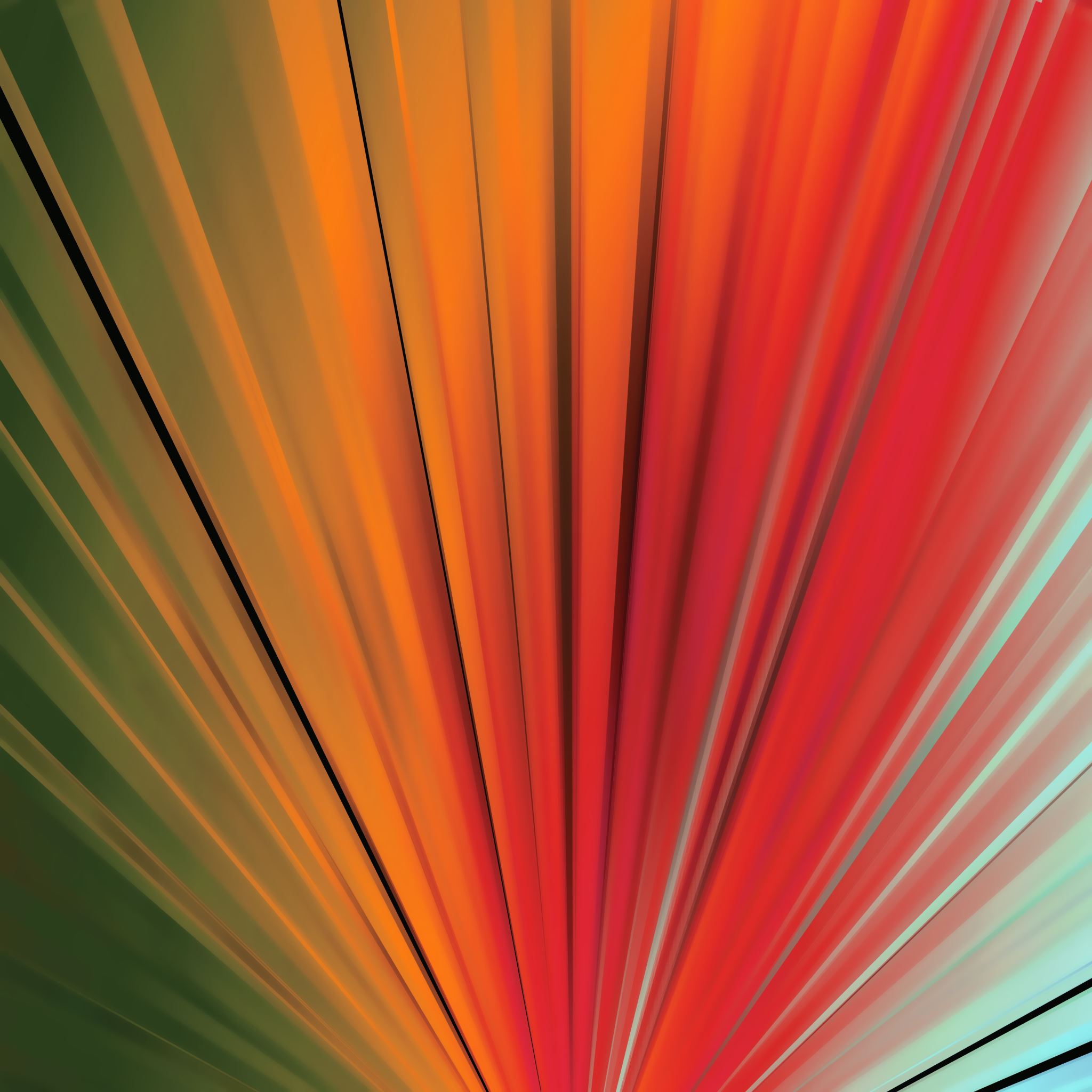 Ο ρόλος του ερευνητή στη συνέντευξη
Τι είναι η διϋποκειμενικότητα;
Τι επηρεάζει αυτή τη σχέση;
Ηλικία
Φύλο
Κοινωνικό στάτους
Εθνικότητα
Πολιτικές ταυτότητες
Προκαταλήψεις
…

Στόχος είναι να επιτευχθεί κατά το δυνατόν ισότιμη σχέση
«Ακούμε» ταυτόχρονα τον αφηγητή και τη δική μας εσωτερική φωνή.
Στοχαζόμαστε πάνω στις αντιλήψεις μας και αποφεύγουμε κρίσεις που θα εμποδίσουν τη συνέντευξη
Ο ρόλος της ενσυναίσθησης και πώς εκδηλώνεται στις ερωτήσεις που κάνουμε
Παρατηρούμε τη μη λεκτική συμπεριφορά του πληροφορητή
Εμβαθύνουμε με ερωτήσεις στις απαντήσεις του πληροφορητή
Ζητάμε διευκρινήσεις όπου είναι απαραίτητο
Προσέχουμε πώς ρωτάμε τις «δύσκολες» ερωτήσεις ώστε να μην προσβάλλουμε τον πληροφορητή
Ενεργητική ακρόαση και αναστοχασμός
Αν και πολλά τα καταλαβαίνουμε μέσω της μη λεκτικής επικοινωνίας, έχει σημασία να ακουστούν για να είναι χρήσιμη η συνέντευξη
Μας ενδιαφέρουν τα γεγονότα, αλλά κυρίως το νόημα που τους αποδίδουν οι πληροφορητές.
Θα πρέπει το νόημα να αποδοθεί με τα λόγια των πληροφορητών, χωρίς να «βάζουμε» εμείς άθελά μας «λόγια».
Δεν αφήνουμε «άκρες» της συνέντευξης να πάνε χαμένες. Ακούμε προσεκτικά και ζητάμε από τον αφηγητή να μιλήσει για συναισθήματα, νοήματα και λεπτομέρειες.
Κρατάμε κατά νου τον στόχο της συνέντευξης
Ποιες ερωτήσεις αποφεύγει να απαντήσει ο πληροφορητής;
Γιατί;
Ο ρόλος του τραύματος.
Οι μνήμες «προπέτασμα».
Πώς κάνουμε εναλλακτικές ερωτήσεις.
Οι σιωπές στη συνέντευξη